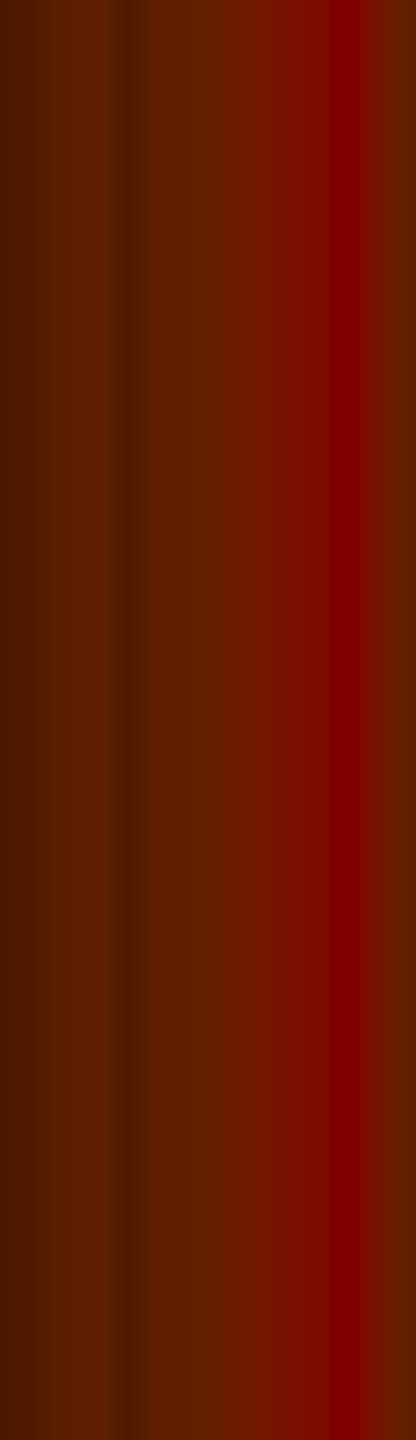 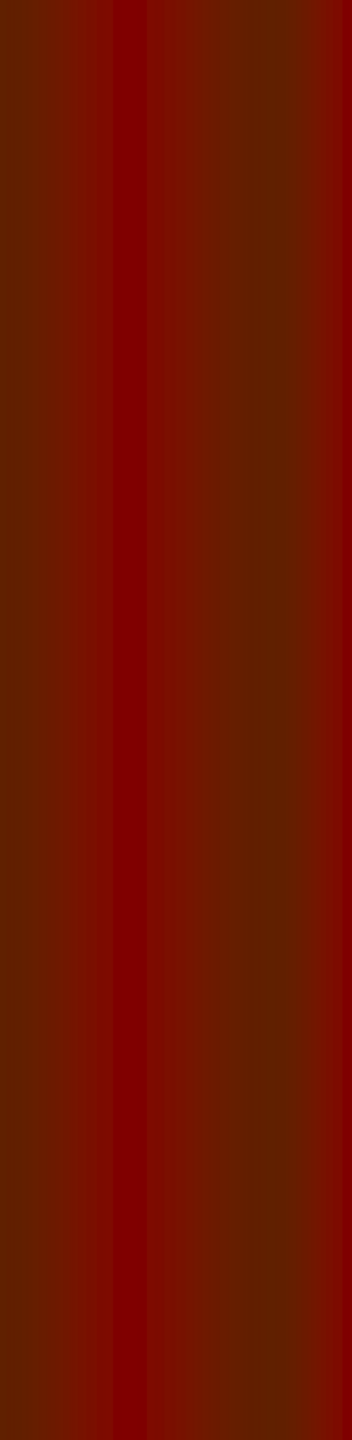 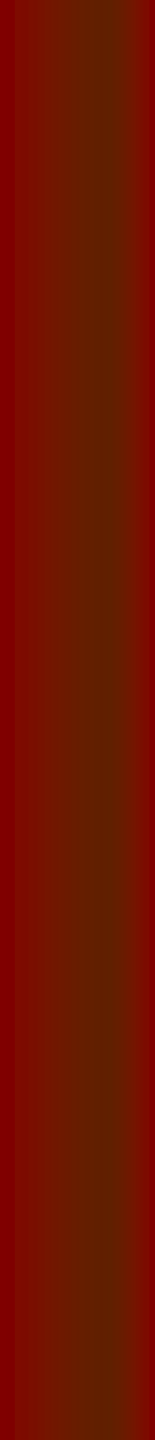 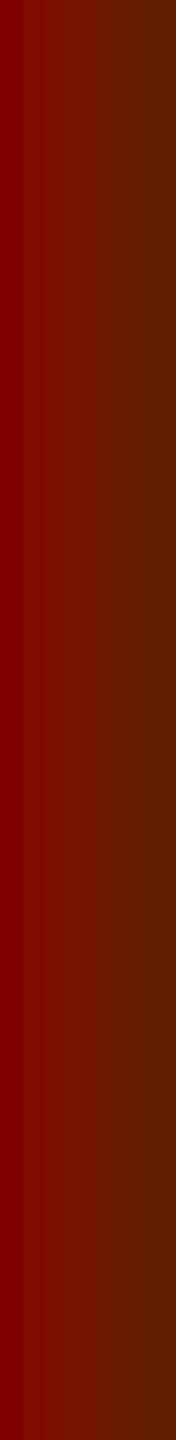 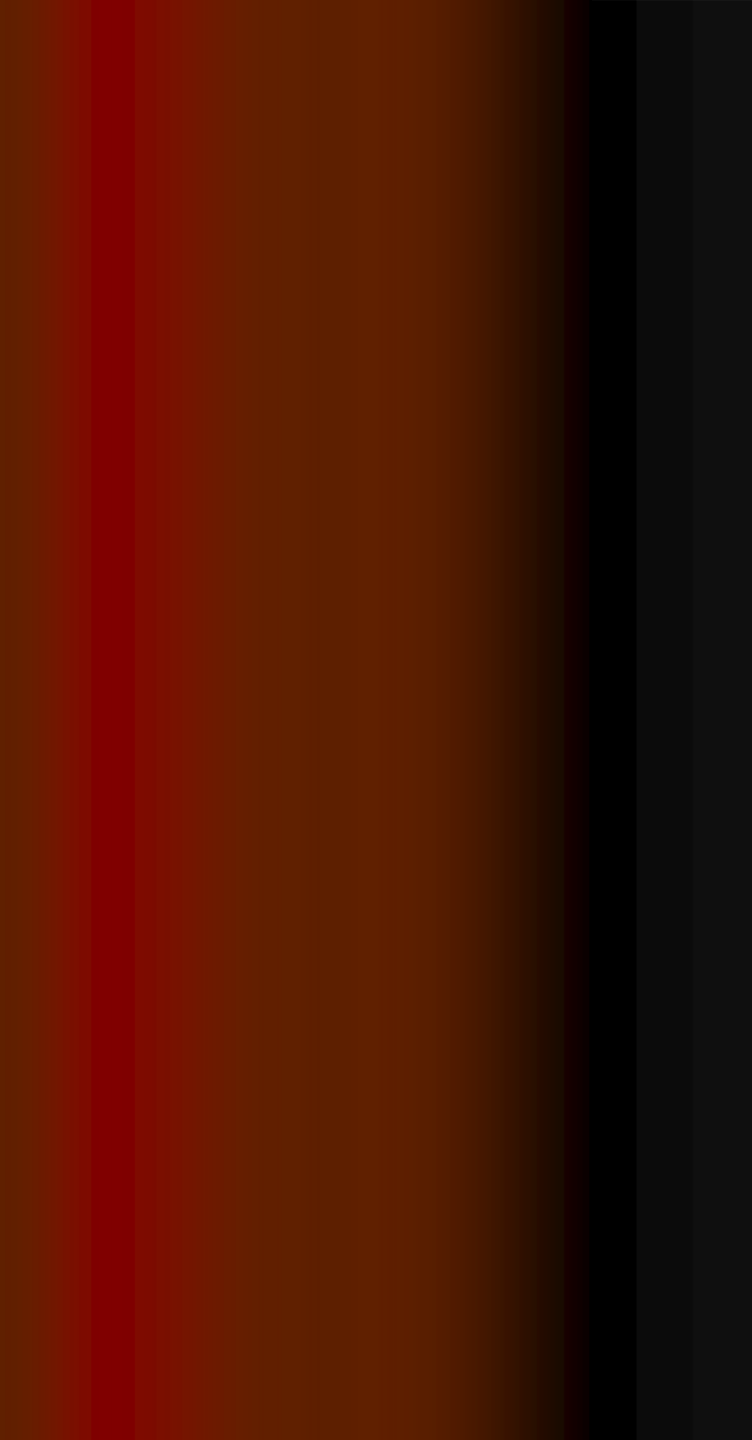 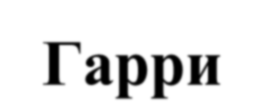 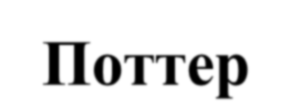 Гарри Поттер
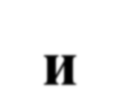 и  Хранилище  Тайн
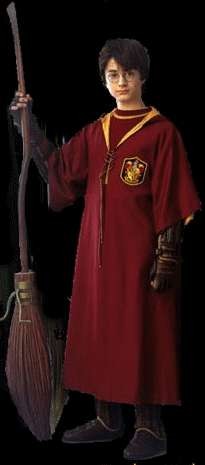 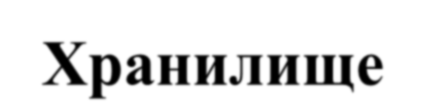 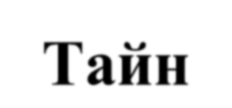 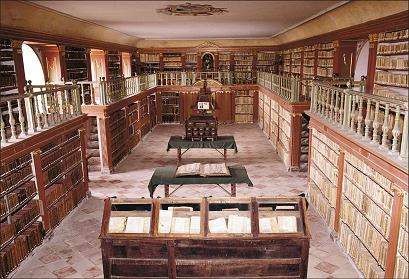 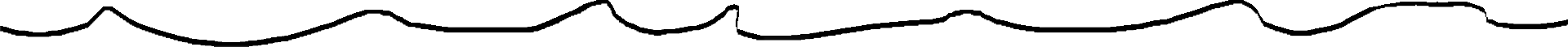 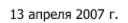 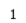 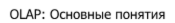 13 апреля 2007 г.
1
OLAP: Основные понятия
OLAP и
Информационные Хранилища
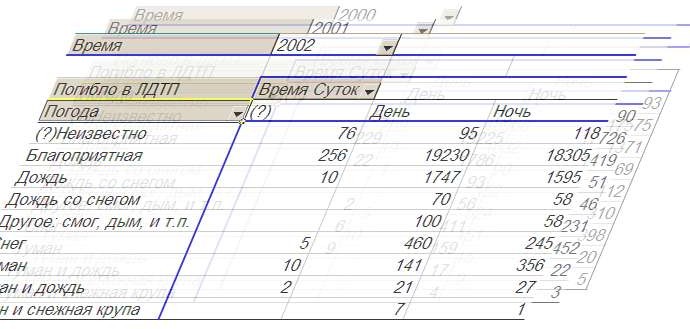 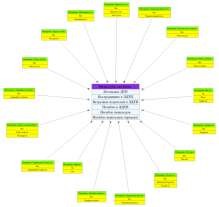 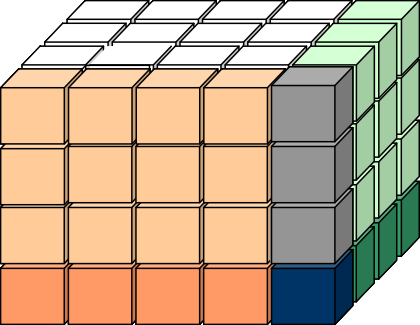 Основные концепции
13 апреля 2007 г.
OLAP: Основные понятия
2
Эдгар Франк «Тед» Кодд
Математик, химик, боевой
пилот ВВС.
Создатель концепций:
реляционной (IBM, 1970 г.) и
многомерной баз данных (1993 г.)
23 августа 1923 — 18 апреля 2003
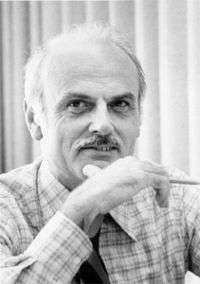 13 апреля 2007 г.
OLAP: Основные понятия
10
Реляционная модель
Модель данных через двухмерные таблицы
13 апреля 2007 г.
OLAP: Основные понятия
10
12 правил Кодда для РСУБД
Система должна быть и реляционной, и базой данных, и системой
управления.
Явное представление данных.
Гарантированный доступ к данным.
Полная обработка неизвестных значений.
Доступ к словарю данных в терминах реляционной модели.
Полнота подмножества языка.
Возможность модификации представлений.
Наличие высокоуровневых операций управления данными.
Физическая независимость данных.
Логическая независимость данных.
Независимость контроля целостности.
Дистрибутивная независимость.
Согласование языковых уровней.
13 апреля 2007 г.
OLAP: Основные понятия
10
OLAP-тезисы Кодда (1993)
 	(Теперь входят в критерии FASMI)
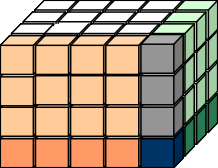 Многомерность (Multi-Dimensional Conceptual View)
Прозрачность сервера (Transparency );
Доступность (Accessibility);
стабильные доступ и работа (Consistent Reporting Performance);
архитектура "клиент-сервер― (Client-Server Architecture);
видовая размерность;
управление разреженностью данных (Dynamic Sparse Matrix  Handling);
многопользовательский режим (Multi-User Support);
операции с измерениями (Unrestricted Cross-dimensional Operations );
интуитивное манипулирование данными (Intuitive Data Manipulation);
гибкая запись и редактирование (Flexible Reporting);
Неограниченная размерность и число уровней агрегации (Unlimited
Dimensions and Aggregation Levels)
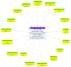 13 апреля 2007 г.
OLAP: Основные понятия
10
Многомерная модель
4 квартал,  ролики в Москве:
$223,234
Дата/Квартал
1	2	3	4
Товар
Москва (МКАД)
Всего
Лыжи
Ролики  Одежда
Всего
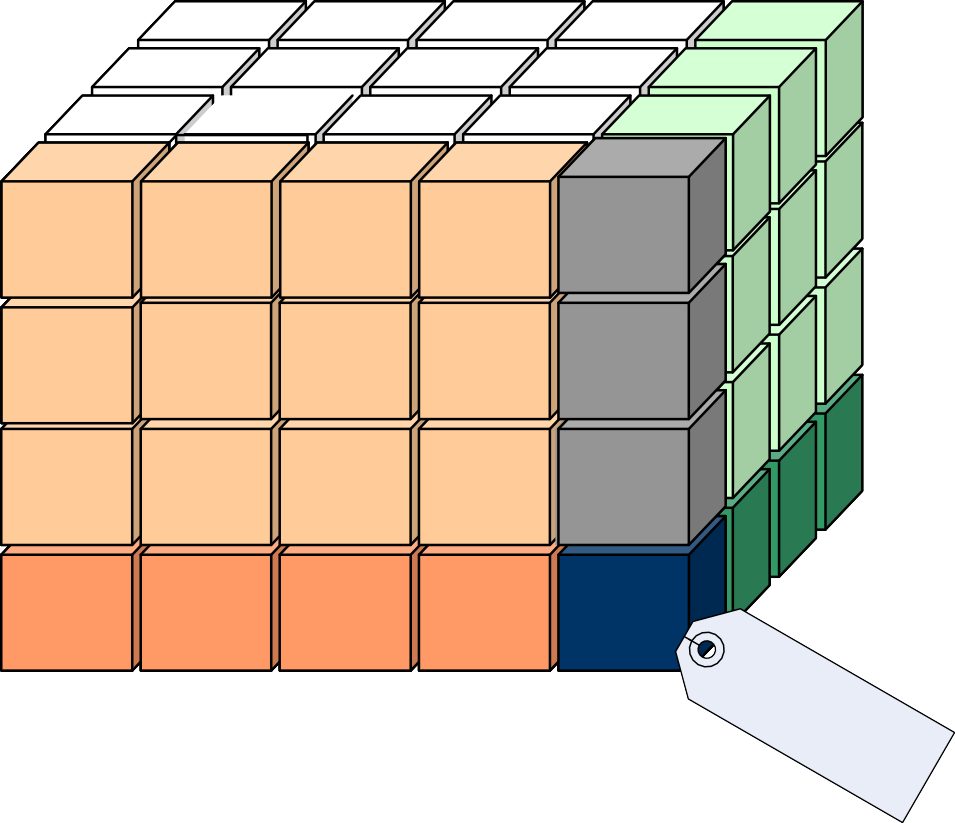 Россия (вне МКАД)
Второй  квартал в  Белоруссии:
$169
Белоруссия
Страна
Всего
Итого:
Четвертый  квартал:
$4,563,234
$145,273,840
13 апреля 2007 г.
OLAP: Основные понятия
10
Кубоиды в кубе
Итого
0-мерный
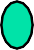 страна
квартал
товар
1-мерные
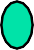 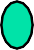 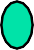 товар, квартал
товар, страна
Квартал, страна
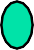 2-х мерные

3-х мерный (базовый)
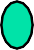 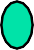 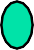 товар, квартал, страна

Кубоиды выделяют данные на разных уровнях агрегации.
13 апреля 2007 г.
OLAP: Основные понятия
10
Иерархии в Измерениях
Всего
ALL
Россия
Белоруссия
...
Страна
Бобруйск	...	Минск
Москва
...	Казань
Город
...
ВАО
Район
...
Долгопрудный
Новогирее..в.о	Перово
Округ
13 апреля 2007 г.
OLAP: Основные понятия
10
Варианты агрегации – AVG (среднее)
Дисциплина
4
Avg
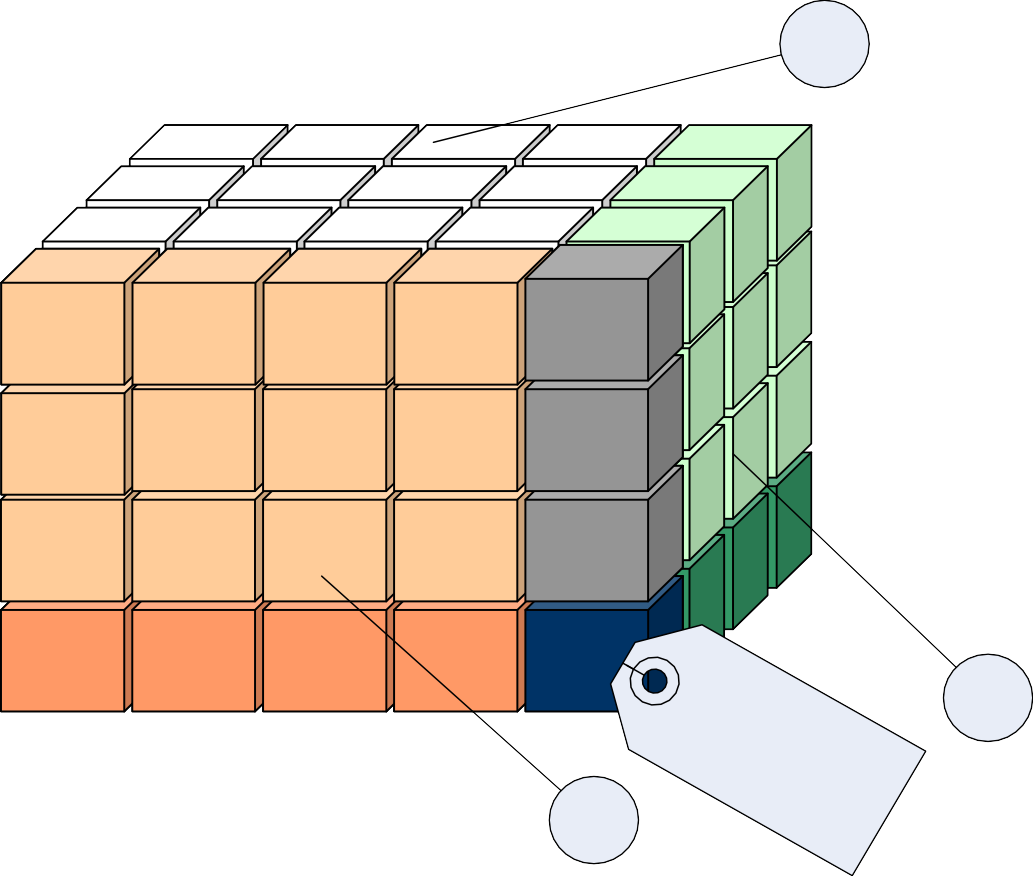 Информатика
Философия
Математика
Физика
Фомин  Бибичев
Яницкий
Avg
Студент
1
2
Курс
3

Avg
5
Средняя
успеваемость:
4.5
3.5
13 апреля 2007 г.
OLAP: Основные понятия
10
Основые OLAP-операции
Roll up:	агрерация данных: по иерархии(-ям) до полного исключения  измерения.
Drill down: детализация: от обощенных данных к более детальным, от  верхних уровней измерений – к нижним, детализация данных по  дополнительным измерениям.
Slice and dice: проекции и выборки – выборка нужных ―ломтей‖ кубика
Pivot (rotate): вращение куба, визуализация, выборка и ориентация  одно-, двух-, трехмерных срезов для визуального анализа
Другие операции:
drill across: кросс-детализация (условно – смена кубов при  drilldown)
drill through: переход с самого нижнего уровня детализации OLAP-  куба, к фактам из выбранной ячейки (из исходной реляционной
таблицы)
13 апреля 2007 г.
OLAP: Основные понятия
10
OLAP vs. OLTP
OLTP (on-line transaction processing)
Основное назначение реляционных СУБД
Ежедневные операции: покупки, заказы, производство,  регистрация и т.п..
OLAP (on-line analytical processing)
Основное назначение хранилищ данных;
Анализ данных и поддержка принятия рациональных  решения.
13 апреля 2007 г.
OLAP: Основные понятия
10
OLTP vs. OLAP
13 апреля 2007 г.
OLAP: Основные понятия
10
Разделяй РСУБД и Хранилище!
Это повысит производительность:
РСУБД — настроена на OLTP: методы доступа,
индексирование, совместный доступ, восстановление…
Хранилище — для OLAP: сложные OLAP запросы,
многомерные представления, консолидация данных.
Различие содержимого и функций:
Отсутствующие данные: Анализ для принятия решений (АПР)  требует наличие исторических данных, которых может не
быть в оперативной базе.
Консолидация данных:	АПР требует данные из различных
источников, возможно включая нереляционные.
Качество данных: Консолидация данных из различных  источников требует специальной обработки, для приведения  их к целостному и совместному виду.
13 апреля 2007 г.
OLAP: Основные понятия
10
Многомерная модель
Многомерную модели используют  как Информационные  хранилища, так и средства  OLAP-анализа. Многомерный  куб можно представить в
реляционной модели, в виде:
таблицы фактов, каждая запись  которой соответствует ячейке  куба,
и набора
таблиц измерений, в которых  каждая запись – координата в  измерении.
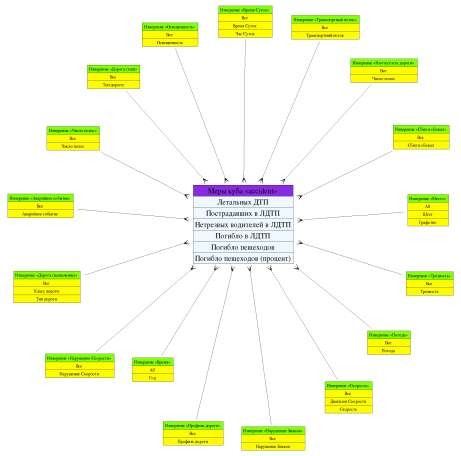 13 апреля 2007 г.
OLAP: Основные понятия
10
Реляционные модели хранилища
Схема ―Звезда‖ (―Star‖) : Таблица фактов ―в  середине‖ соединяется с набором ―сателлитов‖-  таблиц измерений. Все уровни агрегации для  каждой координаты являются атрибутами
соответствующей записи из таблицы измерений.
Схема ―Снежинка‖ (―Snowflake‖): Базовый кубоид  также представляется в схеме ―Звезда‖, но уровни  агрегации реляционно нормализованы, и каждый  уровень хранится в своей собственной таблице.
13 апреля 2007 г.
OLAP: Основные понятия
10
Пример ―Звезды‖
t_time
t_item
id_time  day
day_of_the_week  month
quarter  year
id_item  item_name  brand
type  supplier_type
Таблица фактов “Продажи”
t_location
t_branch
id_location  street
city  province_or_street  country
id_branch  branch_name  branch_type
Меры
13 апреля 2007 г.
OLAP: Основные понятия
10
Схема ―Cнежинка‖
t_supplier
id_supplier
supplier_type
t_item
t_time
id_item  item_name  brand
type  id_supplier
Таблица фактов “Продажи”
id_time
day  day_of_the_week  month
quarter  year
t_location
t_branch
id_location  street  id_city
id_branch  branch_name  branch_type
t_city
id_city  city
province_or_street
country
Меры
13 апреля 2007 г.
OLAP: Основные понятия
18
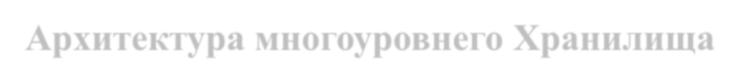 Архитектура многоуровнего Хранилища
РСУБД
OLAP
Сервер
Метаданные
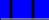 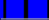 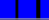 :
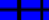 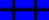 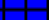 :
Таблицы
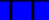 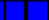 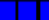 Запросы  Анализ  Отчеты
Интеллектуальный  Анализ
(Data mining)
:
Извлечение  Загрузка
Нормализация Информационное
Выверка
Хранилище
Информация  в любом виде
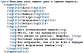 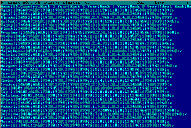 Витрины данных
OLAP
Фронт-энд
Источники данных Информационное Хранилище
13 апреля 2007 г.
OLAP: Основные понятия
19
Модели ИХ
Корпоративное ИХ (Enterprise warehouse)
Информация о всех предметных областях в компании
Витрина данных
Подмножество данных из КИХ, для определенной  предметной области или группы пользователей
Виртуальное ИХ
Набор представлений (view) поверх РСУБД
Некоторые представления могут быть
материализованы (в форме materialized views или  обновляемых таблиц).
13 апреля 2007 г.
OLAP: Основные понятия
19
OLAP - Архитектуры
Реляционный OLAP (ROLAP)
Используется РСУБД для хранения ИХ.
Оптимизируется агрегационные возможности РСУБД
(+) Масштабируемость
Многомерный OLAP (MOLAP)
Механизм хранения многомерных массивов (как плотных так  и разряженных)
(+) Очень быстрый доступ к любым срезам, с произвольной
агрегацией
Гибридный OLAP (HOLAP)
HOLAP = ROLAP + MOLAP (масштабируемость+скорость)
Нижние уровни (факты) – в реляционной БД, верхние,  агрегированные уровни – в кубах.
13 апреля 2007 г.
OLAP: Основные понятия
19